Business Income
Pub 4012 – Tab D
Pub 4491 – Lesson 10
[Speaker Notes: Release 2 slide changes:
#12, 13, 23 – Now able to expense purchases, negating the need for inventories – in scope
#29 – changed to indicate all contract labor payments are out of scope
#31, 32 – clarified footnote wording
#33 – clarified that taxpayer makes the determination
#39 – removed reference to inventory under de minimis (new law for cash-basis taxpayers allows immediate expensing of purchases)
#46 – expanded how to enter in TaxSlayer

Most of this lesson is intended for all volunteers
Comprehensive topics are at the end 
New counselors should be aware of these topics
Experienced counselors should have a good working knowledge
Emphasis should be placed on the interview – determine whether the return is in scope or not BEFORE starting the return]
Business Determination
There are 3 choices
A business
Income producing, but not a business
Not entered into for profit (e.g. hobby)
2
NTTC Training – TY2018
A Business
Facts and circumstances:
Profit motive
Reasonable expectation of profit
Means of livelihood
Regular activity
Conducted in a business-like manner
3
NTTC Training – TY2018
[Speaker Notes: One-time payments may or may not be a business
Sporadic activity may not be a business – but once a year, every year might be a business
Income cannot be on a W-2 – except statutory employees]
Income Producing – Not a Business
Facts and circumstances:
Sporadic activity, e.g., one-time fee
Gambling winnings
Investing
Sale of personal assets (e.g. yard sales, Craig’s list, etc.)
4
NTTC Training – TY2018
[Speaker Notes: One-time payments may or may not be a business
Sporadic activity may not be a business – but once a year, every year might be a business]
Not Entered Into for Profit
Facts and circumstances:
Model airplane contest
Beer mug collecting
Antique hunting, when not a business
Usually, more pleasure driven than income driven
Not-for-profit activities are out of scope
5
NTTC Training – TY2018
[Speaker Notes: If this is an issue for your district here are the business vs. hobby criteria:
1. The manner that a taxpayer carries on an activity.
2. The expertise of a taxpayer or advisor(s) involved in the business activity.
3. The time and effort a taxpayer allocates to the activity.
4. Has the taxpayer had success with similar or dissimilar activities in the past?
5. The history of income/loss for the activity.
6. Are there occasional profits and, if so, how much are they?
7. The financial status of the taxpayer, and does the taxpayer rely on this business activity or does the taxpayer have other sources of income?
8. Is there an expectation of asset appreciation for any assets involved in the business activity?
9. Are there elements of personal pleasure or recreation?]
The Interview – A Conversation
Review prior year return
Nature of business
Where is business conducted
Net profit or loss
Assets used in business
Record of income and expenses
6
NTTC Training – TY2018
[Speaker Notes: Steps and questions to determine whether in scope, before touching the computer
Ask participants why is the step performed or the question asked
Prior year’s return – a loss? too many expenses? Employees? 1099 payments to others?
Nature – is it really a business? Is there inventory?
Where – no office in the home
Loss this year?
Assets that can be depreciated or are eligible for immediate write-off require Form 4562 – out of scope
No records – need to determine whether business is legitimate and whether return can be prepared
Review how good records help taxpayers:
Monitor the progress of their business
Prepare their financial statements
Identify source of receipts
Keep track of deductible expenses
Prepare tax returns
Support items reported on tax returns
Ask: What are examples of business-related supporting documents? 
Answers include: Sales slips, paid bills, invoices, receipts, deposit slips, canceled checks]
Interview – Limitations On Scope
No net loss
Business expenses of $25,000 or less per Schedule C
Can have more than one Schedule C if more than one business
Do not combine businesses – more than one business, need more than one Schedule C
7
NTTC Training – TY2018
Interview – Limitations On Scope
Only sole proprietor
No employees or paid contract labor for services
No payments requiring Form 1099 to be filed
No SEP/SIMPLE contribution
Traditional or Roth IRA contributions are in scope
8
NTTC Training – TY2018
Interview – Limitations On Scope
No depreciation, amortization, or asset write-off requiring Form 4562
De minimis rule in scope 
Can expense on Schedule C assets up to $2,500 each (Form 4562 not needed)
Additional information follows
9
NTTC Training – TY2018
[Speaker Notes: Depreciation – The cost of items that are expected to last more than a year should be spread over a period of years rather than deducted in the year of purchase.
If the taxpayers have such a cost, they should be referred to a professional tax preparer. OOS
An “asset” is any item whose life expectancy is more than one year
There is a limited write-off of business assets, but it requires form 4562 to be filed
Asset write-off: An election is available to immediately write off qualifying assets. Taxpayers who wish to write off assets should be referred to a professional tax preparer. OOS
Stress: It is important to identify whether there are business assets to properly assess whether the return is in scope]
Interview – Limitations On Scope
No deduction for business use of home, such as:
Rent
Utilities (except business use of telephone)
Homeowner/renter insurance
Simplified home office method also out of scope
10
NTTC Training – TY2018
[Speaker Notes: IRS new simplified method 
Still requires regular and exclusive use of the office in the home
Can be far less than the regular method would yield
Taxpayers with a home office that they believe can be deducted would be well served to see a paid preparer]
Interview – Limitations On Scope
Cash method of accounting only
Must materially participate in business
Not a bartering business
Exchange of services or property
Value received is income
No prior year unallowed passive activity loss
11
NTTC Training – TY2018
[Speaker Notes: Additional information that may be of interest:
Cash method as opposed to accrual method
All our Taxpayers normally satisfy the cash method requirement
All our Taxpayers normally participate in a material way in their business
Bartering – exchanging goods or services for other goods or services – OOS
If a Taxpayer says they have received goods or services, refer them to a paid preparer
The value of what they received must be included in income
Returns with a business loss have always been out of scope
If a new Taxpayer comes with a loss carryover, refer to a paid preparer]
New Law on Inventory – 2018 Onward
Cash-basis taxpayer can account for purchases as an expense
No inventory accounting needed
Goods purchased for resale
Goods produced for resale
Enter total purchases paid during 2018 in Cost of Goods Sold section
No beginning or ending inventory
12
NTTC Training – TY2018
New Law Quiz
How to enter:
Furnishings bought by an interior designer for a specific client?

Fabric bought by an interior designer who will sew drapes for a client?
Enter purchase paid in Cost of Goods section under strict cash-basis reporting method
Same
13
NTTC Training – TY2018
Interview – Business Income
Due diligence
Does business sound reasonable
If concerns not satisfied 
Speak with Local Coordinator first
Do not prepare the return
Decide before return is begun
14
NTTC Training – TY2018
[Speaker Notes: Emphasize
Fraudsters will make up a business with no expenses just to get the EIC
One thing to check, is it being conducted “in a businesslike manner?” Are there businesslike records being maintained (i.e. a ledger or spreadsheet, receipts for expenses, copies of invoices/receipts given to customers)
All business expenses must be claimed

Watch for examples of incorrect, incomplete, or inconsistent information, such as: 
• Schedule C income in round numbers 
• Schedule C cash businesses as the only income on a return claiming EIC 
• Schedule C with little or no expenses when expenses would be expected 
• Schedule C taxpayers with little or no records for income and expenses 
• Any Schedule C income that brings the taxpayer to the maximum EIC 
• Schedule C without a Form 1099-MISC]
Income Received Not-a-Business
Income is treated as Other Income
One time honorarium fee or contest winnings
May be entered in box 3 1099-Misc
Generally, no deductions allowed
Miscellaneous deductions subject to 2% of AGI disallowed 2018
Activities not entered into for profit are out of scope
15
NTTC Training – TY2018
[Speaker Notes: Not-a-business – examples
unexpected pay for coaching a team
One time honorarium for speaking
contest winnings
once-a-year poll worker (often poll workers will receive a W-2 if income exceeds a certain amount)
Taxpayer may deduct expenses paid that relate to the income if they qualify as adjustments to gross income. Refer to slide deck 28.
Does not include “hobbies” that are not entered into for profit]
Income Received Not-a-Business
Gambling winnings entered as other income when not a business
Gambling losses deducted on Schedule A not subject to 2% AGI
Special rules apply to professional gamblers – refer to a paid preparer
16
NTTC Training – TY2018
[Speaker Notes: Gambling could be a business for a professional gambler – Schedule C
For most, it is not a business
Gambling net winnings determined on a “session” basis are reported on 1040 L 21, 
Gambling losses are deductible on Sch A, line 28 
Expenses directly related to gambling are also deductible on line 28
If an expense has “personal” aspects, it should not be deducted]
Schedule C Quiz
Is this a business?
Income from recycling (conducted regularly)
Poll worker
Babysitter
One-time executor fee
Caregiver 
Who is a relative
Who is not a relative
Yes
No
Yes, if not a household employee
No, unless in the business
No, unless in the business
Yes, if not a household employee
17
NTTC Training – TY2018
[Speaker Notes: Answers:
Recycling: yes
Poll worker: no
Babysitter: yes
One-time executor: no, if not in business of being an executor (e.g. for a deceased family member or friend)
Related caregiver: only if taxpayer is in the business of caregiving; otherwise no
Unrelated caregiver: yes
Caregivers that are properly considered household employees may report their income as wages on 1040 L 7 IF the total received from that service recipient is less than $2,000 for the year
If there are multiple service recipients and each is less than $2,000, they may all be reported as wages
Use Notes feature to add up multiple recipients
If the amount received from any one recipient, the Taxpayer has a choice of reporting on Sch C as a business or using Form 8919 to “turn in” their employer
Form 8919 is out of scope]
Schedule C Input
Use Schedule C 
Do not use Schedule C-EZ – does not print expense details
May need to force Schedule C – in cost of goods sold, enter:
$1 as beginning inventory and 
$1 as ending inventory
18
NTTC Training – TY2018
Jointly Run Business
Jointly run business must be split into two Schedules C
Self-employment tax implications
Can enter all income and expenses on one Schedule C
“Move” the other spouse’s share to a separate Schedule C 
Input an as “Returns and allowances” on the first Schedule C
Input as “Other Income” on the other spouse’s Schedule C
Taxpayer decides the portion allocable to each spouse
19
NTTC Training – TY2018
[Speaker Notes: Community property laws are disregarded for self-employment tax purposes
If jointly run business, Taxpayer needs to specify the split ratio
Splitting: Cannot use an expense to move the spouse’s share
TaxSlayer does not allow a negative expense so would need use an income account for the spouse
Means gross income will be overstated, e.g. for ACA purposes
Can add an explanatory statement in TaxSlayer that is e-filed]
Business Code
Or use cotaxaide.org/tools to look up code
Select code from the list
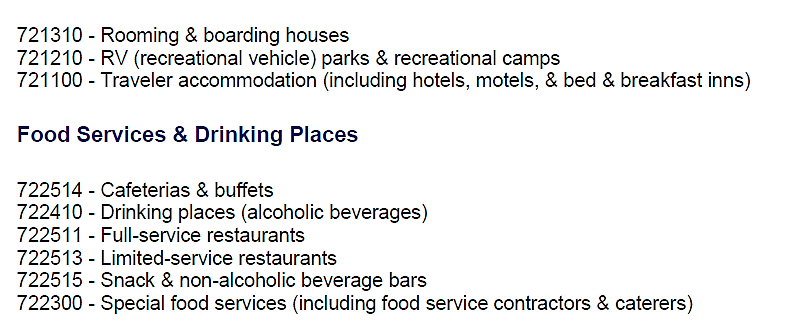 20
NTTC Training – TY2018
[Speaker Notes: Graphic designer:
Category: Professional, Scientific, & Technical Services
Code: Graphic designer: 541400]
Business Code – Practice
Using TaxSlayer help, what is the business code for:
Janitorial Services
Independent …..Artist….Performer
Educational Services
Painting and WallCovering Contractors
561720
711510
611000
238320
21
NTTC Training – TY2018
[Speaker Notes: Ask to look up codes or if running TS, demonstrate in program]
Business Income
Business income received from private parties 
No tax form received
Business income reported on Form 1099-MISC
Box 7: Non-employee compensation
Box 3: Other income
Ask what income was for – payer may have used wrong box
All income must be reported on Line 1 as gross receipts
Do not use line 6, Other
22
NTTC Training – TY2018
[Speaker Notes: Consider the business.
Is it likely that the Taxpayer would have cash income?
If so, ask about it.3
All Income must be reported.
All Form 1099-MISCs must be input into TaxSlayer as a 1099-MISC (not summarized to “other income”)]
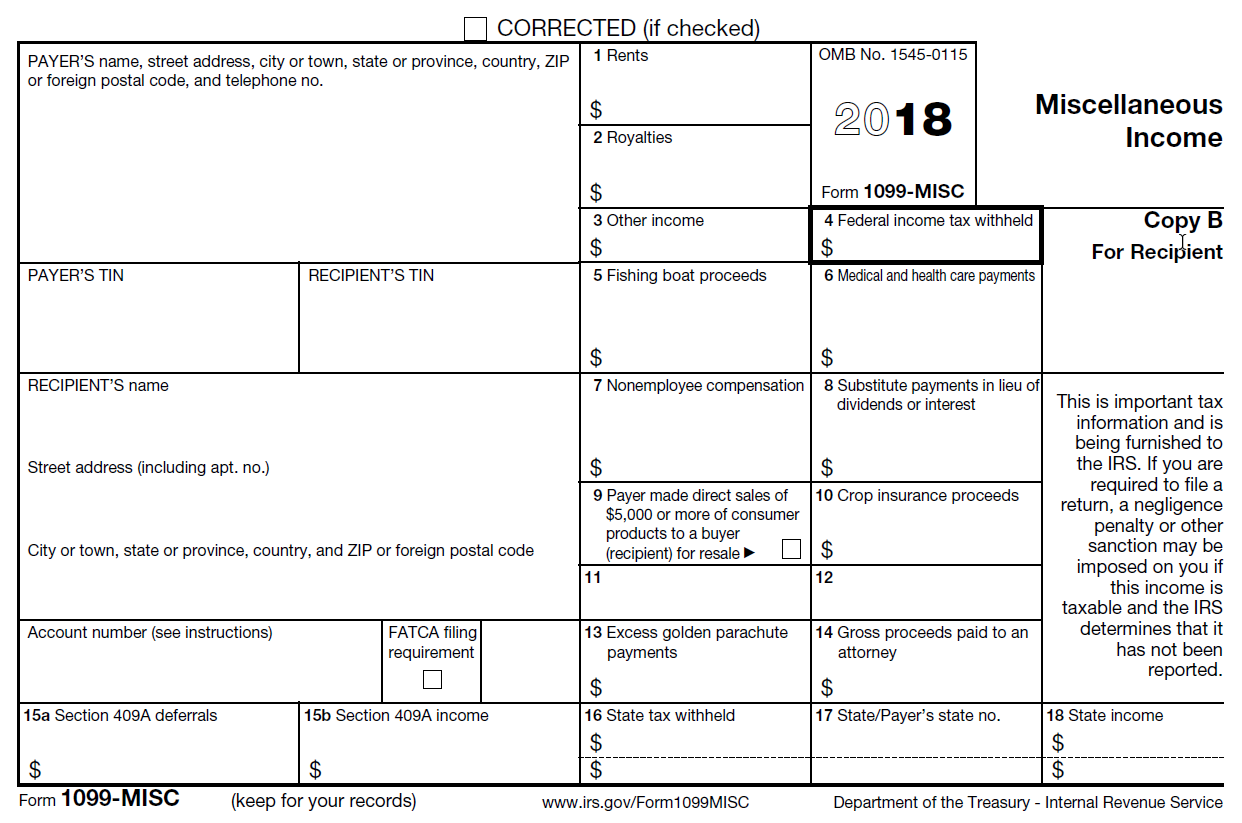 Not Sch C
Can be Sch C
Business Income – 1099-MISC
OOS
OOS
OOS
OOS
OOS
OOS
OOS
OOS
OOS
23
NTTC Training – TY2018
[Speaker Notes: Emphasize
Box 2 royalties if from taxpayer’s own services would go on Sch C, e.g. author or songwriter
Use of box 3 or box 7 varies by payer – taxpayer decides whether or not there is a business
Box 9 – if checked means that the Taxpayer has a resale business which is now in scope when taxpayer expenses business purchases of goods
Box 6 in some states is used to report caregiver compensation paid by the state or municipality]
1099-MISC in TaxSlayer
Pub 4012 Tab D
Go to federal > income screen or search 1099-MISC
Enter data from 1099-MISC
Create new business (Schedule C) or 
Add to an existing business (edit)
24
NTTC Training – TY2018
[Speaker Notes: Emphasize
Use of box 3 or box 7 varies by payer – taxpayer decides whether or not there is a business
Box 6 in some states is used to report caregiver compensation paid by the state or municipality]
Business Income – 1099-K
Pub 4012 Tab D
Payment Card and Third Party Network Transactions
May be used to report income for taxpayers who use automobiles for hire or ride share services
Uber, Lyft, Sidecar, etc.
May not receive Form 1099-K if less than $600
Enter as cash income (not 1099-MISC)
25
NTTC Training – TY2018
[Speaker Notes: -]
Business Income Quiz
What types of income should you expect to see for:
A wedding singer
Checks and cash (gratuities!)
A graphic designer
1099-MISC if > $600
Checks or cash for small jobs
26
NTTC Training – TY2018
[Speaker Notes: Encourage audience participation
Emphasize to use common sense
Instead of asking “did you receive any tips”, maybe ask “how much in tips did you receive” (This question is NOT a yes/no question. It requires thought.)]
Business Expenses
Business expenses should be ordinary and necessary to the business
Not against public policy
Cannot deduct fines or penalties
All allowable and documented expenses must be claimed
Note: not claiming an expense may result in a tax benefit that would not otherwise occur, e.g., it may improve EIC, which is not allowed
27
NTTC Training – TY2018
[Speaker Notes: Review how good records help taxpayers: Refer to 4012 F-13
Monitor the progress of their business
Prepare their financial statements
Identify source of receipts
Keep track of deductible expenses
Prepare tax returns
Support items reported on tax returns
Ask: What are examples of business-related supporting documents? 
Answer: Sales slips, paid bills, invoices, receipts, deposit slips, canceled checks.]
Business Expense Quiz
Are these items deductible? In scope?
Employee benefit programs
Pension and profit sharing
Wages
Out of scope – all relate to employees
28
NTTC Training – TY2018
Business Expense Quiz
Are these items deductible? In scope?
Commissions and fees paid
Contract labor payments
Legal and professional services
All three are deductible
Contract labor payments are out of scope
29
NTTC Training – TY2018
Business Mileage
Two methods to calculate business mileage
Actual expense method – out of scope
or
Standard mileage rate method
Refer taxpayers using actual method to paid preparer
30
NTTC Training – TY2018
[Speaker Notes: Actual Expense Method: 
The taxpayer determines the business portion of expenses for fuel, auto maintenance, parking fees and tolls, and auto loan interest
The actual expense method is out of scope. 
Actual expense requires depreciation of vehicle – even if not claimed and is therefore out of scope
Standard Mileage Method: the taxpayer multiplies the business miles by the mileage rate for that tax year.]
Standard Mileage Method
* Business portions are deductible in addition to the standard mileage rate
31
NTTC Training – TY2018
[Speaker Notes: Items not included in standard mileage rate can be a deductible expense on Schedule C in addition to standard mileage rate
Taxpayer should determine the business portion, e.g. relative miles, relative time used, incurred only for business]
Business – Car and Truck Expenses
For-hire drivers may add other deductible expenses
Cellular service
Fees
Beverages/snacks for passengers
Ride sharing insurance in addition to standard mileage rate
Car washes / detailing – part allocable to business
This can be more than the relative mileage method amount
32
NTTC Training – TY2018
[Speaker Notes: Examples include Uber, Lyft, DoorDash, GrubHub, and other drivers]
Business Mileage
Pub 4012, Tab F
Must understand commuting versus deductible travel miles
First and last trip of the day are commuting miles and cannot be deducted
Business miles in between first and last trip are deductible
Taxpayer determines business miles
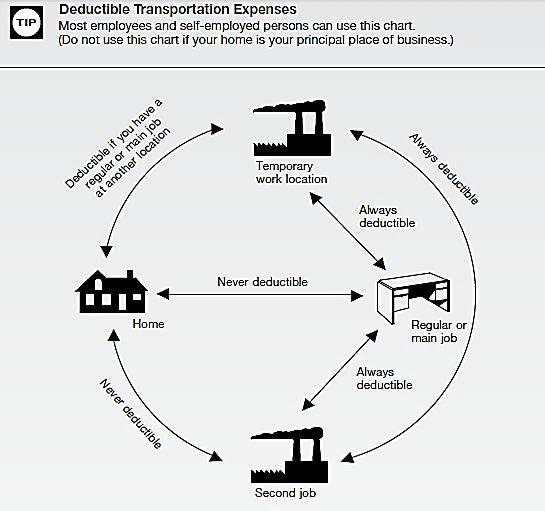 33
NTTC Training – TY2018
Business Mileage
IRS position is that first mileage from home and last mileage back home is commuting (not deductible)
For a self-employed person, can claim first/last mileage if there is a deductible home office (out of scope)
Refer taxpayer to paid preparer to claim home office and increased mileage
34
NTTC Training – TY2018
Business Mileage Quiz
Taxpayer claims business mileage and keeps records
Taxpayer has car accident while on business
Is insurance “deductible” deductible?
No – insurance (or the cost of self-insuring) is included in standard mileage rate
35
NTTC Training – TY2018
Business Mileage Quiz
Pub 4012 Tab D
Taxpayer claims business mileage and keeps records
Taxpayer is paying interest on their car loan
Is interest on the car loan deductible?
Yes, the business portion of interest on a car is deductible in addition to standard mileage rate
Same is true for car washes (new guidance in Pubs 4491 and 4012)
36
NTTC Training – TY2018
Business Expense – Outside Office
Rent (if filing a 1099 for payment is not required) 
Office expenses (postage, supplies, etc.)
Insurance
Taxes
Business telephone and utilities 
Not home office
37
NTTC Training – TY2018
[Speaker Notes: A 1099 is not required to be issued to a corporation
Cannot claim depreciation on the outside office!
Cannot write-off any assets when not expensed under the de minimis rule
An item with a useful life of more than one year is an asset]
De minimis election
De minimis rule – can expense on Sch C assets up to $2,500 each (Form 4562 not needed)
Describe as “De minimis election under regs” and the amount being expensed
38
NTTC Training – TY2018
De Minimis election cont.
Does not include amounts paid for land
If elected, applies to each expenditure meeting the criteria for the election in the taxable year
Note: de minimis expenses are covered in Schedule C Guidelines document, available in the Portal Library
39
NTTC Training – TY2018
[Speaker Notes: Make the election (Pub 4491 10-9)
Attach a statement titled “Section 1.263(a)-1(f) de minimis safe harbor election to a timely filed original federal tax return including extensions for the taxable year in which the de minimis amounts are paid
The statement should include Taxpayer’s
Name
Address
Taxpayer Identification Number
Statement that taxpayer is making the de minimis safe harbor election
Example is included in Pub 4491 p. 10-10 for Barry, a handyman]
Business Education Deduction
Cannot qualify for new trade or business
Cannot be required to meet minimum standards for current position
Must be required by the law to keep current position or
To maintain or improve skills needed in present work
40
NTTC Training – TY2018
[Speaker Notes: OK to deduct the costs of qualifying work-related education even if the education could lead to a degree.]
Business Deduction for Education Expenses
Tuition and fees paid to the school or training provider as a condition of enrollment
Course-related books, supplies and equipment
Transportation and parking
Travel expenses
Does not have to be a qualifying educational institution
41
NTTC Training – TY2018
Business Expense – Computer
Requires written evidence of business use (listed property)
Expense more than $2,500 – out of scope
May claim supplies (paper, toner) used for business
42
NTTC Training – TY2018
[Speaker Notes: Asset write-off over $2,500 (either immediate or through depreciation) is out of scope
Computer and peripherals are also “listed property” which require documented business use in order to claim depreciation or write-off
Supplies used for business are not assets – if they are used for business, they are deductible]
Business Expenses – Telephone
Business telephone – dedicated phone used only for business – 100% deductible
Mixed-use landline phone
Basic service not deductible
Actual cost of business calls deductible
Mixed-use cell phone
Prorate cost based on business use
43
NTTC Training – TY2018
[Speaker Notes: Sanity check: is it reasonable?
100% business cell phone when Taxpayer has only one phone?
100% business internet fee? No personal use?
Business records are very important – although we do not need to see them]
Meals and Entertainment
Special documentation rules apply if business meal is over $75.00
Must have receipt (showing where, when and how much)
Must document business nature of meal 
New for 2018 business entertainment expenses not deductible … check state conformity
Recordkeeping taxpayer’s responsibility
44
NTTC Training – TY2018
[Speaker Notes: Emphasize
Advise taxpayers of recordkeeping requirements
Note: entertainment expenses are no longer deductible starting tax year 2018]
Business Gifts
Limited to $25 per recipient per year
Does not include “logo’d” articles $4 or less each (e.g., pen with logo)
45
NTTC Training – TY2018
[Speaker Notes: Refer to recordkeeping guide on 4012 F-13]
Health Insurance – Now In Scope
Self-employed health insurance is not a Schedule C expense
Use “Schedule C > General expenses > Health insurance”
May need to use Adjustments section if more than one Sch C
Claimed as adjustment to gross income
See Adjustments to Income lesson
In scope for 2018 and all open years
46
NTTC Training – TY2018
[Speaker Notes: In scope for 2018 and all open years (2017, 2016, 2015)
TaxSlayer is currently working to fix the Adjustments approach to the SE health deduction
Generally, use the input on Sch C > General Expenses]
Business Income
TaxSlayer automatically flows business net profit to other parts of return:
Self-employment tax
Except statutory employee
Traditional IRA
See Adjustments to Income lesson
Earned income credit
Qualified business income deduction
See Standard Deduction lesson
47
NTTC Training – TY2018
[Speaker Notes: Qualified business income deduction should flow in TaxSlayer 
Unknown at this time
Waiting for TaxSlayer 2018 release]
Business Income – Quality Review
Confirm income is business income
Verify all 1099-MISC in TaxSlayer agree with originals
EIN, payer name, address, etc.
Confirm Schedule C net profit agrees with taxpayer records
Compare net profit to prior year
Confirm differences
48
NTTC Training – TY2018
Business Income Quality Review
Verify all business expenses included
Health insurance costs claimed as adjustment to income
Education expenses that could (should) be deducted on Schedule C
Confirm qualified business deduction correctly computed
Verify state return entries
49
NTTC Training – TY2018
Business Income – Taxpayer Summary
Emphasize need to keep good records
Can be paper or electronic
Assures all income is accounted for
Assures no expenses are forgotten
Greatly facilitates tax return preparation
50
NTTC Training – TY2018
[Speaker Notes: If taxpayer has business checkbook, can be main source for entries in the business books. 
In addition, supporting documents must be kept.]
Business Income – Comprehensive Topics
Statutory employees
Notaries public
51
NTTC Training – TY2018
[Speaker Notes: These topics are comprehensive only because they are rarely seen
All Counselors should be aware that special rules apply]
Statutory Employee
Statutory employee on Form W-2
Related expenses claimed on Schedule C
Input W-2 form and check statutory employee box
Input income again on Sch C
Regular Sch C rules apply for expenses
No self-employment tax (FICA withheld via W-2)
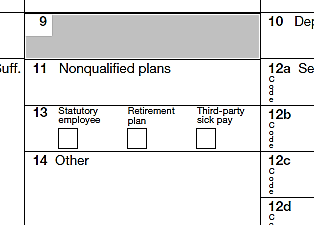 52
NTTC Training – TY2018
[Speaker Notes: Statutory employees are rarely encountered and should be assigned to experienced Counselors
What!?!?! Business income on a W-2??? Special situation.
Statutory employees are a mixed situation 
Income reported on W-2 instead of 1099-MISC
Some taxes are withheld
Can take business expenses on Sch C, instead of Sch A]
Statutory Employee
Statutory Employees include:
Certain agents or commission drivers 
Full-time life insurance salespersons 
Certain homeworkers
Traveling salespersons
Some employers may check the box in error
53
NTTC Training – TY2018
[Speaker Notes: If it doesn’t sound right, report on W-2 form and/or suggest Taxpayer gets a corrected W-2
“Employer” will withhold social security and Medicare taxes from statutory employee, maybe federal tax
No self-employment tax!

An explanation from IRS.gov of these workers:
A driver who distributes beverages (other than milk) or meat, vegetable, fruit, or bakery products; or who picks up and delivers laundry or dry cleaning, if the driver is your agent or is paid on commission.
A full-time life insurance sales agent whose principal business activity is selling life insurance or annuity contracts, or both, primarily for one life insurance company.
An individual who works at home on materials or goods that you supply and that must be returned to you or to a person you name, if you also furnish specifications for the work to be done.
A full-time traveling or city salesperson who works on your behalf and turns in orders to you from wholesalers, retailers, contractors, or operators of hotels, restaurants, or other similar establishments. The goods sold must be merchandise for resale or supplies for use in the buyer’s business operation. The work performed for you must be the salesperson's principal business activity.]
Notaries Public
All normal rules apply for income and business expenses
Notaries are exempt from self-employment tax by law
Indicate in TaxSlayer amount of net profit (Schedule C profit) not subject to self-employment tax
54
NTTC Training – TY2018
Business Income
Questions?
Comments…
55
NTTC Training – TY2018